GLASBENA PRIPRAVNICA4. URA
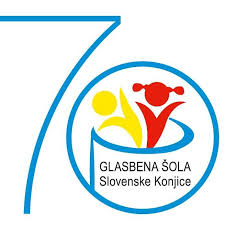 ŽE PRIŠLA JE K NAM POMLAD.
pripravila: Dora Ožvald
PTIČKI ŽE GLASNO ŽVRGOLIJO, ZAPOJ SI TUDI TI …
NAUČIMO SE PESEM JANEZA BITENCA: VESELA POMLAD
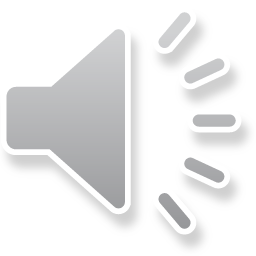 3. KITICA
Čiv, čiv, čiv, čiv, čiv, čiv, čiv, čiv, čiv, na vejah zbor ptičkov prepeva, čiv, čiv, čiv, čiv, čiv, čiv, čiv, čiv, čiv pa škorčki so spet doma.
KITICA
CIN, CIN, CIN, CIN, CIN, CIN, CIN, CIN, CIN, se zvonček na trati oglaša.  cin, cin cin, cin, cin, cin, cin, cin, cin, pomladi v pozdrav cinglja..
2. KITICA
Tra, ra, tra, ra, tra, ra, ra, ra, ra, trobentica v zlati oblekci, tra, ra tra, ra, tra, ra, ra, ra, ra, zaspančke budi iz sna.
DINAMIKA – JAKOST IZVAJANJA GLASBE
PESMICE SO LAHKO POJEMO, IGRAMO V RAZLIČNIH GLASNOSTIH …
PIANO (p) – POMENI TIHO
MEZZOPIANO (mp) – POMENI SREDNJE TIHO
MEZZOFORTE (mf) – POMENI SREDNJE GLASNO
FORTE (f) – POMENI GLASNO
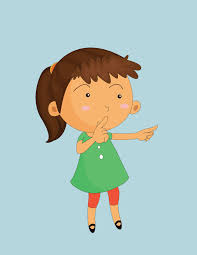 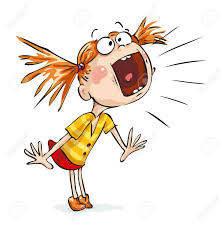 CRESCENDO
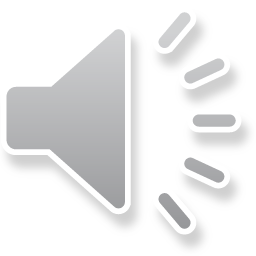 ZAPOJMO NAŠO PESMICO ŠE Z DINAMIKO
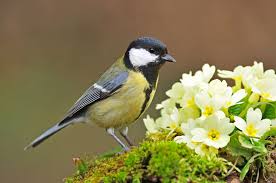 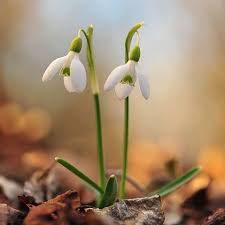 2. KITICA
Tra, ra, tra, ra, tra, ra, ra, ra, ra, trobentica v zlati oblekci, tra, ra tra, ra, tra, ra, ra, ra, ra, zaspančke budi iz sna. 
(Forte)
3. KITICA
Čiv, čiv, čiv, čiv, čiv, čiv, čiv, čiv, čiv , na vejah zbor ptičkov prepeva, čiv, čiv, čiv, čiv, čiv, čiv, čiv, čiv, čiv pa škorčki so spet doma.  
(MEZZOFORTE)
KITICA
CIN, CIN, CIN, CIN, CIN, CIN, CIN, CIN, CIN, se zvonček na trati oglaša.  cin, cin cin, cin, cin, cin, cin, cin, cin, pomladi v pozdrav cinglja..(MEZZOPIANO)
KAKO ŽE RIŠEMO VIOLINKI KLJUČ IN KJE SO DOMA TONI …
POGLEJTE SI NASLEDNJI LINK …
https://www.youtube.com/watch?v=HMhFRE0Gsn4&feature=youtu.be
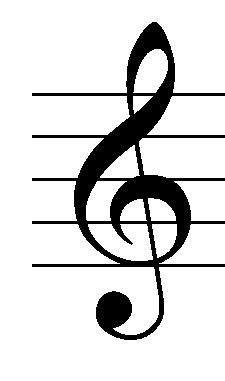 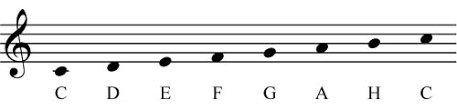 IN
NALOGA – PREPIŠITE VSE TONE OD c1 do c2
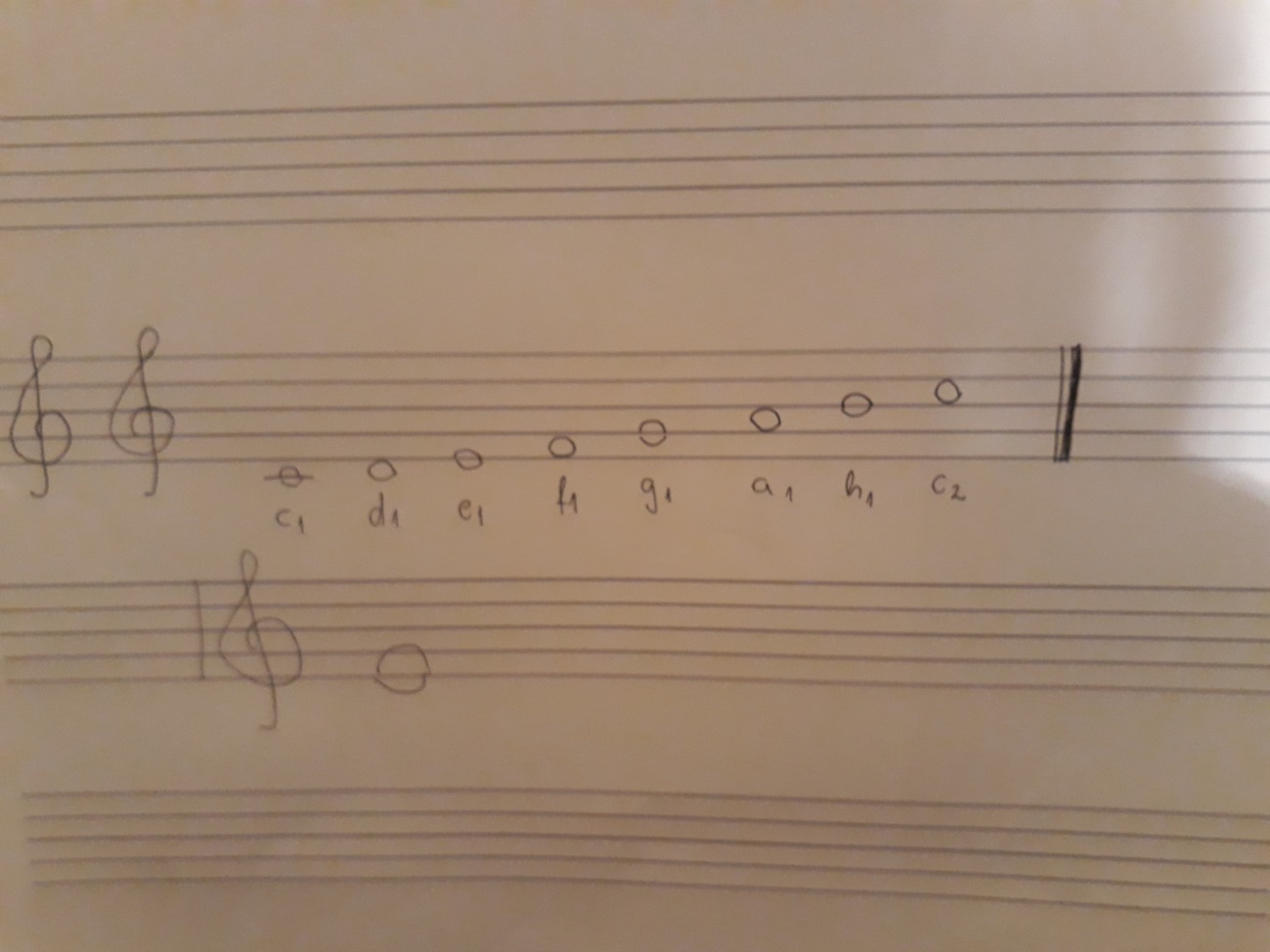 PRISLUHNI POSNETKU
SPOZNALI BOMO GODALO, NA KATERO GODEMO Z LOKOM, VENDAR OB TEM SEDIMO.

TO JE VIOLONČELO.

UČITELJ DOMEN HRASTNIK (GŠ SLOV. KONJICE) VAM BO ZAIGRAL ZELO ZNANO PESMICO. 

UGANETE KATERO?
VIOLONČELO
https://www.youtube.com/watch?v=QiRQCZzfs6I&feature=youtu.be KLIKNITE NA PLAY ALI PA LINK SKOPIRAJTE
RAZGIBAJMO SE
NA POSNETKU BOSTE SLIŠALI VISOKE IN NIZKE TONE. 

KADAR SO TONI VISOKI, HODIMO PO PRSTIH, KOT BALERINA, PRI NIZKIH TONIH PLEŠEMO V POČEPU.
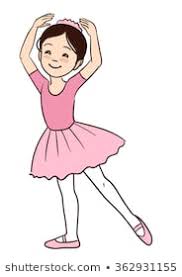 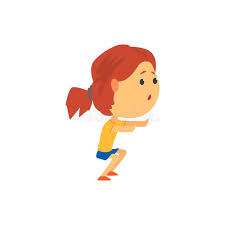 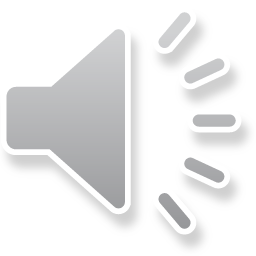